Informationsveranstaltung zum rechtswissenschaftlichen Studienteil Politik & Recht, Wirtschaft & Recht
08.012.2021, 19:30 Uhr – Zoom
1
Themen
Vorstellung der Fachberater*innen
Prüfungsamt
Vorstellung der Fachschaften
Fragen?
Schwerpunktbereich
Auslandsanrechnung
Bachelorarbeit
Wechsel zu den Rechtswissenschaften
2
Vorstellung der Fachberater*innen
Allgemeine Studienangelegenheiten, Politikwissenschaft, Studium Fundamentale 
Clara Lanfermann, M.A.





SIC, Scharnhorststraße 103-109, Raum 610 Telefon-Sprechstunde: mittwochs, 16:00 - 17:00 Uhr Telefon: 0251 83 25105 info.basic@uni-muenster.de
3
Vorstellung der Fachberater*innen
Rechtswissenschaften
Joana Kleyboldt, B.A. und Marisa Schönewolf, B.A.



Studieninformationszentrum Rechtswissenschaftliche Fakultät Universitätsstraße 14-16; Raum J 0007Sprechstunde:  dienstags 9:30 - 11:30 Uhr und freitags 09:00 - 11:00 UhrTelefon: 0251-83-21105bachelor.jura@uni-muenster.de
4
Vorstellung der Fachberater*innen
Wirtschaftswissenschaften
Julia Jänisch, M.Sc. 




Centrum für Interdisziplinäre Wirtschaftsforschung (CIW)Scharnhorststraße 100; Raum 111Telefonische Sprechstunde: ab Januar neue Zeiten, werden noch bekannt gegeben Telefon: 0251-83-24326ciw.studienberatung@wiwi.uni-muenster.de
5
Prüfungsamt
Prüfungsamt Wirtschaftswissenschaften
Telefon: 0251-83 37915Corrensstraße 148 149 Münster

Telefonische Sprechstunde: montags-donnerstags, 11:00 - 12:00 Uhr und 13:30 - 15 Uhr, freitags 10:00 – 12:00 Uhr
pam.wiporecht@wiwi.uni-muenster.de
6
Fachschaft Rechtswissenschaften
Fachschaft Jura
Universitätsstraße 14-16
48143 Münster
Deutschland
info@fsjura.org
0251 / 83 22 708

Homepage: https://fsjura.org/
7
Fragen
Bei Anregungen und Kritik gerne direkt oder über die Fachschaft Kontakt aufnehmen!
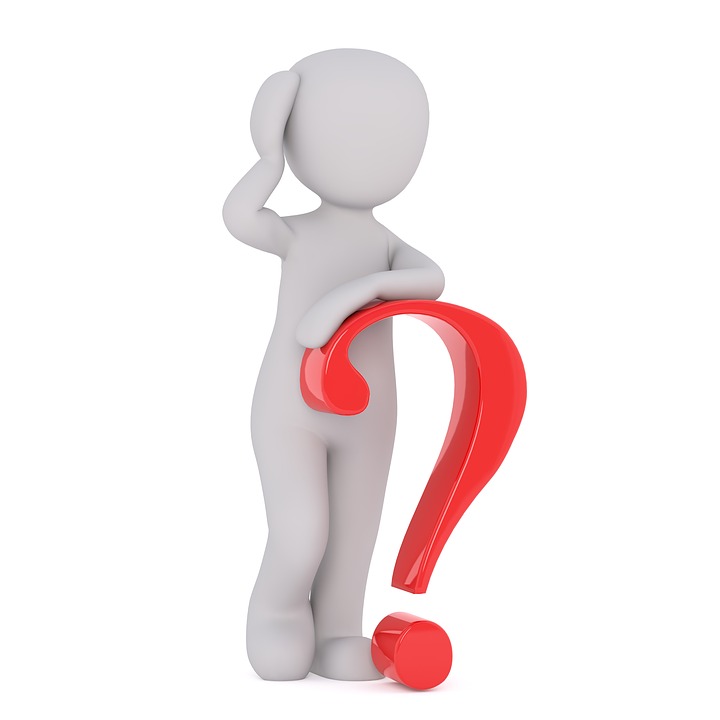 8
Rechtswissenschaften: Schwerpunktbereiche
Vorab: bitte eigenständig in den entsprechenden Studienverlaufsplänen und auf Basic informieren! Alle relevanten Infos sind dort zu finden. 
Struktur: Studien- und Prüfungsleistungen mit 21 LP
Zwei Möglichkeiten des Studiums: 7 Vorlesungen á 2 Stunden + Bachelorarbeit oder 4 Vorlesungen á 2 Stunden + ein Seminar + Bachelorarbeit 
Notengewichtung:Die besten 4 Klausuren fließen mit jeweils 25% ein oder Entweder fließen alle 4 Klausuren zu jeweils 25 % ein ODER die beste Klausur (25 %) und die Seminararbeit (75%).
9
Rechtswissenschaften: Schwerpunktbereiche
Schwerpunkt nur im Bachelor:Wer keinen Wechsel zu Jura plant, kann den Schwerpunkt grds. frei unter den angebotenen Fächern wählen, die Struktur der Jura-Verlaufspläne muss nicht eingehalten werden. 
Zu beachten ist: manche Fächer benötigen Vorkenntnisse aus anderen Jura-Fächern, die im Rahmen des Bachelorstudiums nicht vorgesehen sind.
Allerdings erweisen sich politikwissenschaftliche/wirtschaftswissenschaftliche Vorkenntnisse in einigen Schwerpunktfächern auch als Vorteil (z.B. SB 1, SB 9).
10
Rechtswissenschaften: Schwerpunktbereiche
Schwerpunkt mit Wechsel zu Jura:Es besteht die Möglichkeit, den Schwerpunkt wie Jura-Studierende zu absolvieren und ihn bei einem Wechsel anrechnen zu lassen.
Möglich ist dann auch ein entsprechender Nachweis auf dem Bachelorzeugnis, Voraussetzung dafür ist:
Nur Fächer eines Schwerpunktes belegen.
Seminararbeit als Bachelorarbeit schreiben.
Anmeldung für Schwerpunkt-Seminare (inkl. Seminararbeit) beginnt schon im vorausgehenden Semester (Doppel-Anmeldung erforderlich!).
Frühzeitige Planung bei möglichen Wechsel zu Jura nach dem Bachelor notwendig: keine Verschiebung von Leistungen in die Zusatzleistungen! 
Großer Vorteil jedoch: Klausuren können iRd Jurastudiums wiederholt werden.
11
Anrechnung von Leistungen aus dem Ausland
Die Benotung im Rahmen der Anrechnung erfolgt in den Rechtwissenschaften über eine Punkteskala von 1-15 Punkten (A = 15 NP); ggf. Nachweis für 18 NP erforderlich. 
Es können für ein späteres Jura-Studium nur 3 Schwerpunkt-Leistungen aus dem Ausland angerechnet werden.
Die Kurse können vorab geprüft werden: dafür ist kein Formular nötig, Kursbeschreibung auf Englisch/Deutsch mit Schwerpunktwunsch an mich/Fr. Kleyboldt schicken. 
Voraussetzung für die Anrechnung: 50% der Leistung schriftlich erbracht. 
Wichtig: wenn eine Note im Ausland erbracht wurde, kann der Kurs, wenn eine Anrechnung beantragt wird, nur mit Note und nicht als Studienleistung angerechnet werden.
Anrechnung erfolgt dann nach dem Aufenthalt mit den entsprechenden Unterlagen beim Prüfungsamt WiWi.
12
Fragen
Bei Anregungen und Kritik gerne direkt oder über die Fachschaft Kontakt aufnehmen!
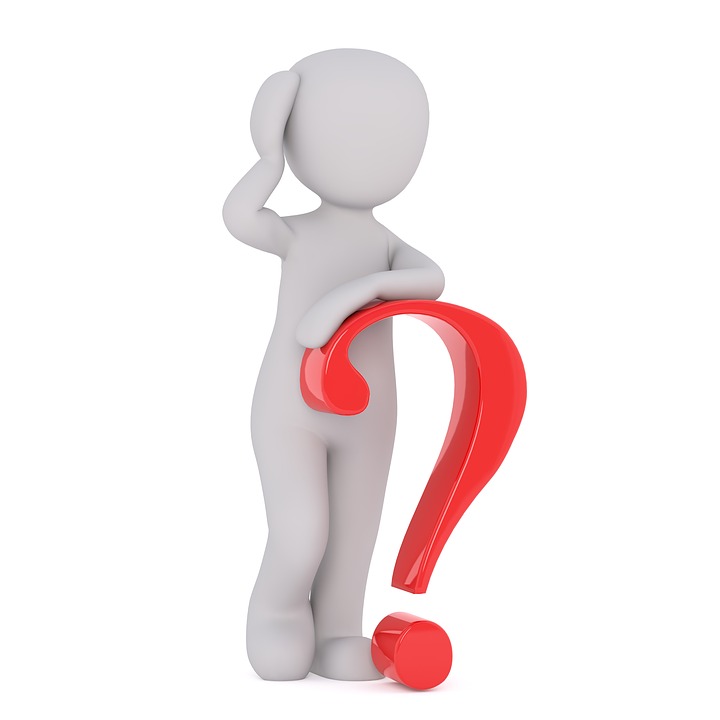 13
Bachelorarbeit
14
Bachelorarbeit
15
Wechsel zu Rechtswissenschaften
Studierende der Studiengänge „Politik & Recht“ und „Wirtschaft & Recht“ können an der WWU nach Abschluss in das 5. Fachsemester Rechtswissenschaften mit dem Abschluss 1. Staatsexamen wechseln.

Dazu lassen Sie sich bereits am Ende Ihres letzten BA-Semesters eine Einstufungsbescheinigung in das 5. FS Rechtswissenschaften beim Prüfungsamt Rechtwissenschaften ausstellen. Dazu reicht zunächst ein aktueller Notenausdruck 	mit diesem Einstufungsbescheid bewerben Sie sich für das höhere Fachsemester.
16
Wechsel zu Rechtswissenschaften
Für weitere Informationen Studienberatungen der jeweiligen Universitäten kontaktieren
Bewerbungsphasen: Für SoSe Anfang Februar bis Mitte März; Für WiSe Anfang August bis Mitte September

Tipp! Achten Sie bei ihrem Schwerpunktbereich im BA-Studium bereits darauf, dass dieser den Anforderungen der Studienplänen im Jurastudium erfüllt! (Bezieht sich auf das Pflichtmodul R 4)

Das Integrationsmodul ist nicht anrechenbar.
17
Wechsel zu Rechtswissenschaften
Nach dem Wechsel in das 5. FS haben Sie noch insgesamt 4 Semester Zeit, um sich zum Freischuss anzumelden.
Es ist möglich, sich Freisemester auf den Freischuss anrechnen zu lassen.
Achtung! Die Fortführung des Jura-Studiums gilt als Zweitstudium, ggf. können Sie daher Ihren Anspruch auf BaföG verlieren.

Alle Wichtigen Informationen finden Sie auf unserer Homepage unterhttps://www.wiwi.uni-muenster.de/basic/nach-dem-studium/wechsel-zu-jura
18
Fragen
Bei Anregungen und Kritik gerne direkt oder über die Fachschaft Kontakt aufnehmen!
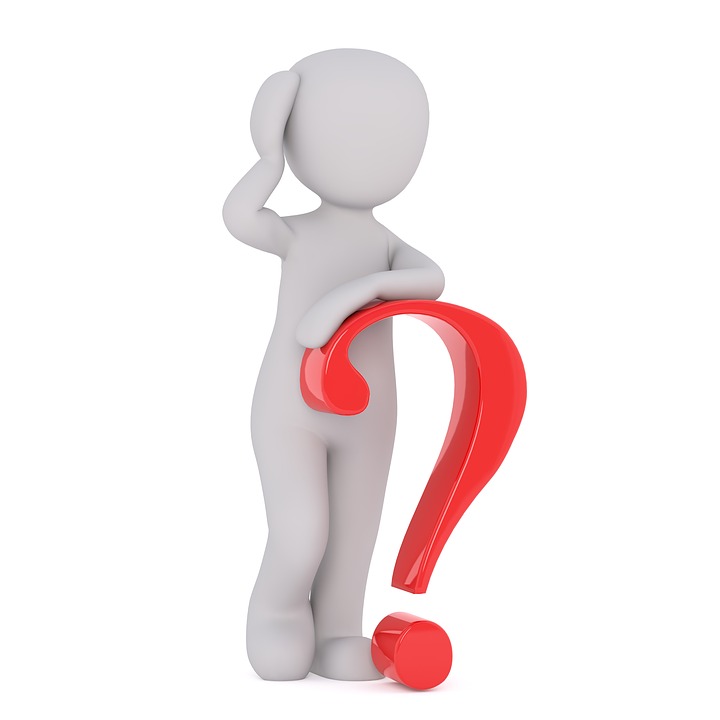 19